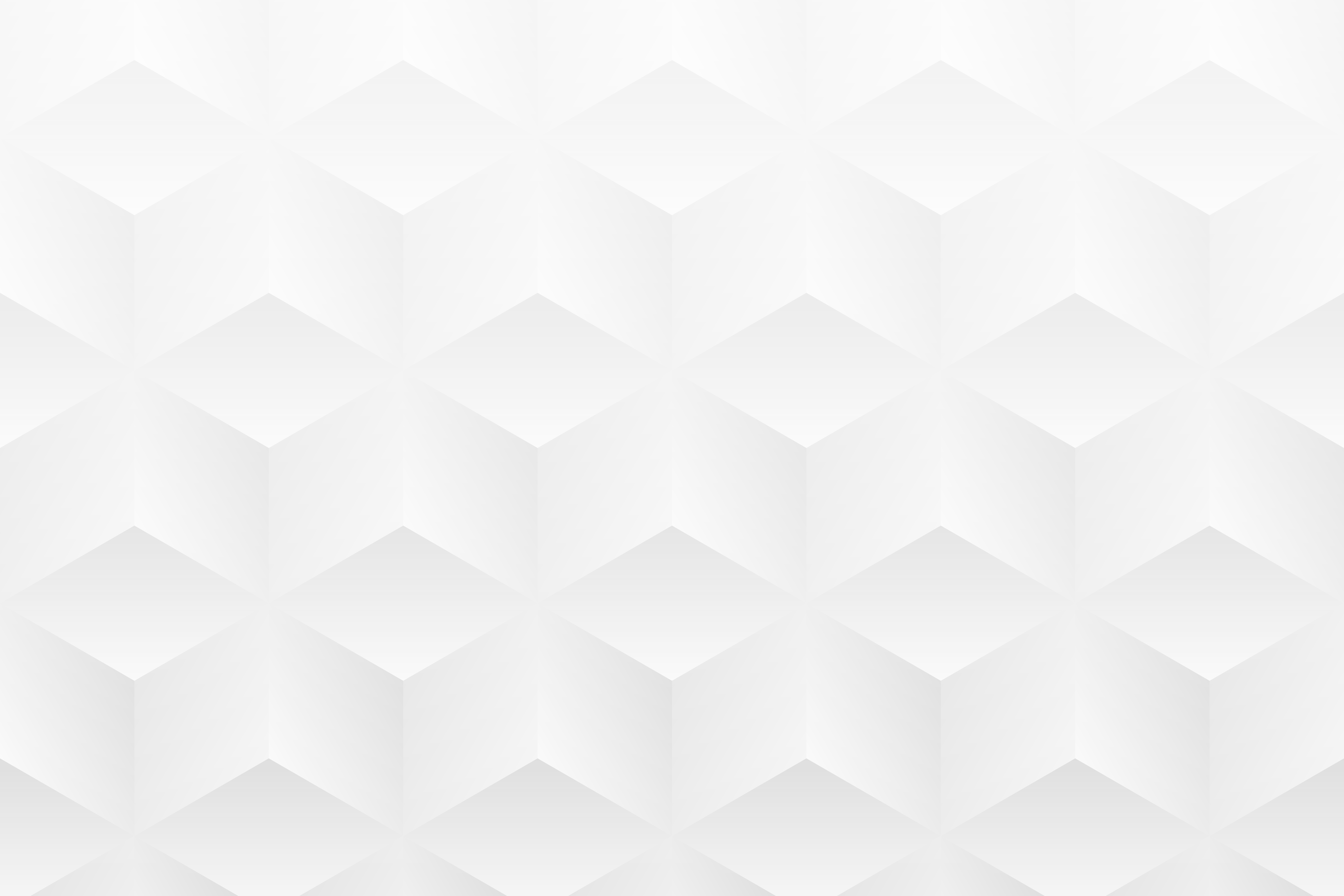 VORLAGE FÜR EINE VERGLEICHSSTUDIE FÜR POWERPOINT (BEISPIEL)
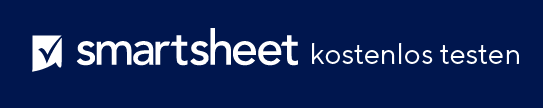 ERSTELLT VON
Romy Bailey für POSITIVE CHARGE

DATUM
TT.MM.JJ
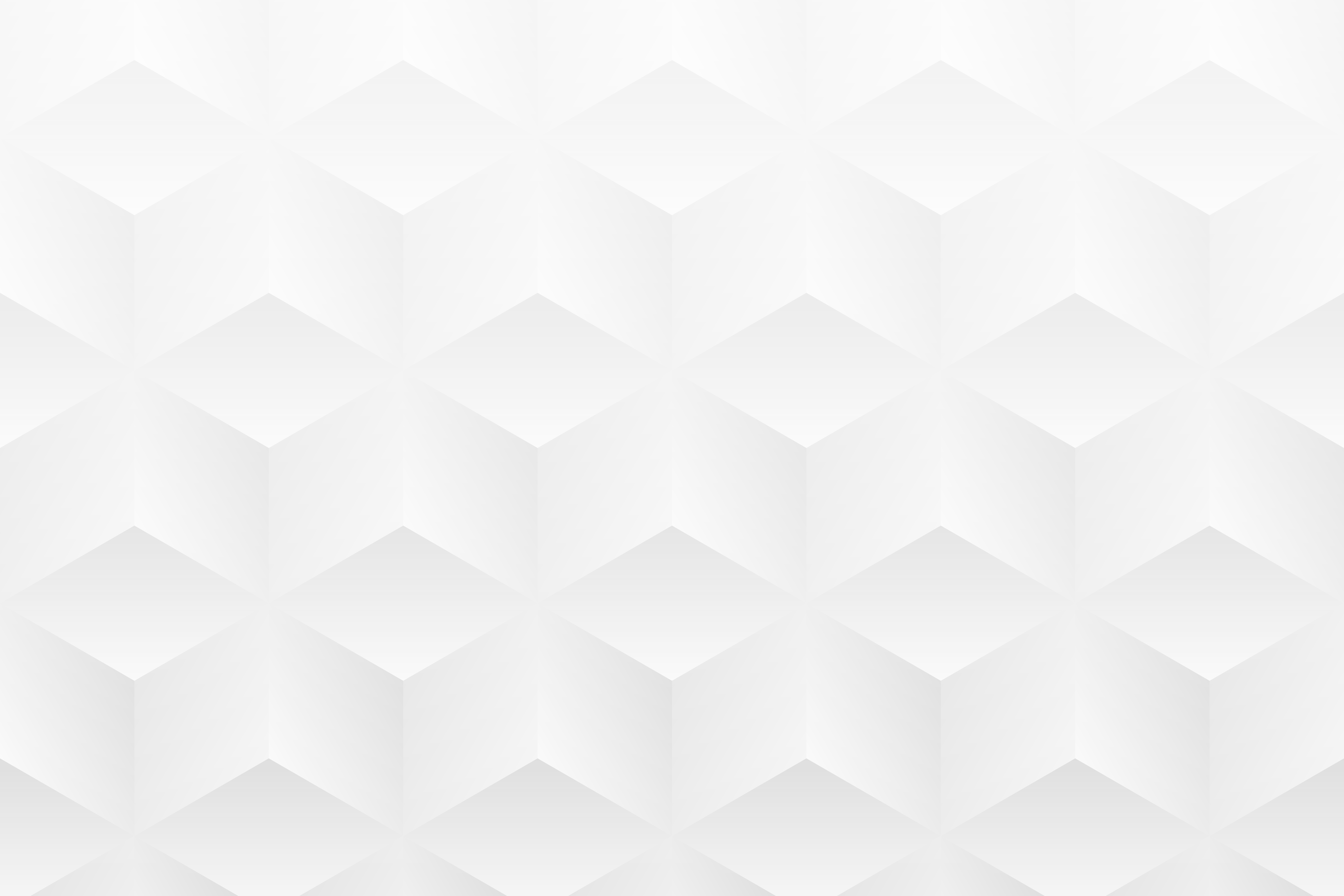 DIREKTER VERGLEICH
Beschreiben Sie auf der linken Seite das erste Element, das erste Konzept oder die erste Strategie, die Sie vergleichen möchten, und gehen Sie dabei auf die wichtigsten Merkmale, Vorteile und möglichen Nachteile ein. Gehen Sie auf der rechten Seite genauso für das zweite Element, das zweite Konzept oder die zweite Strategie vor. Dieses Layout ist ideal für einen detaillierten Vergleich zweier verschiedener Elemente.
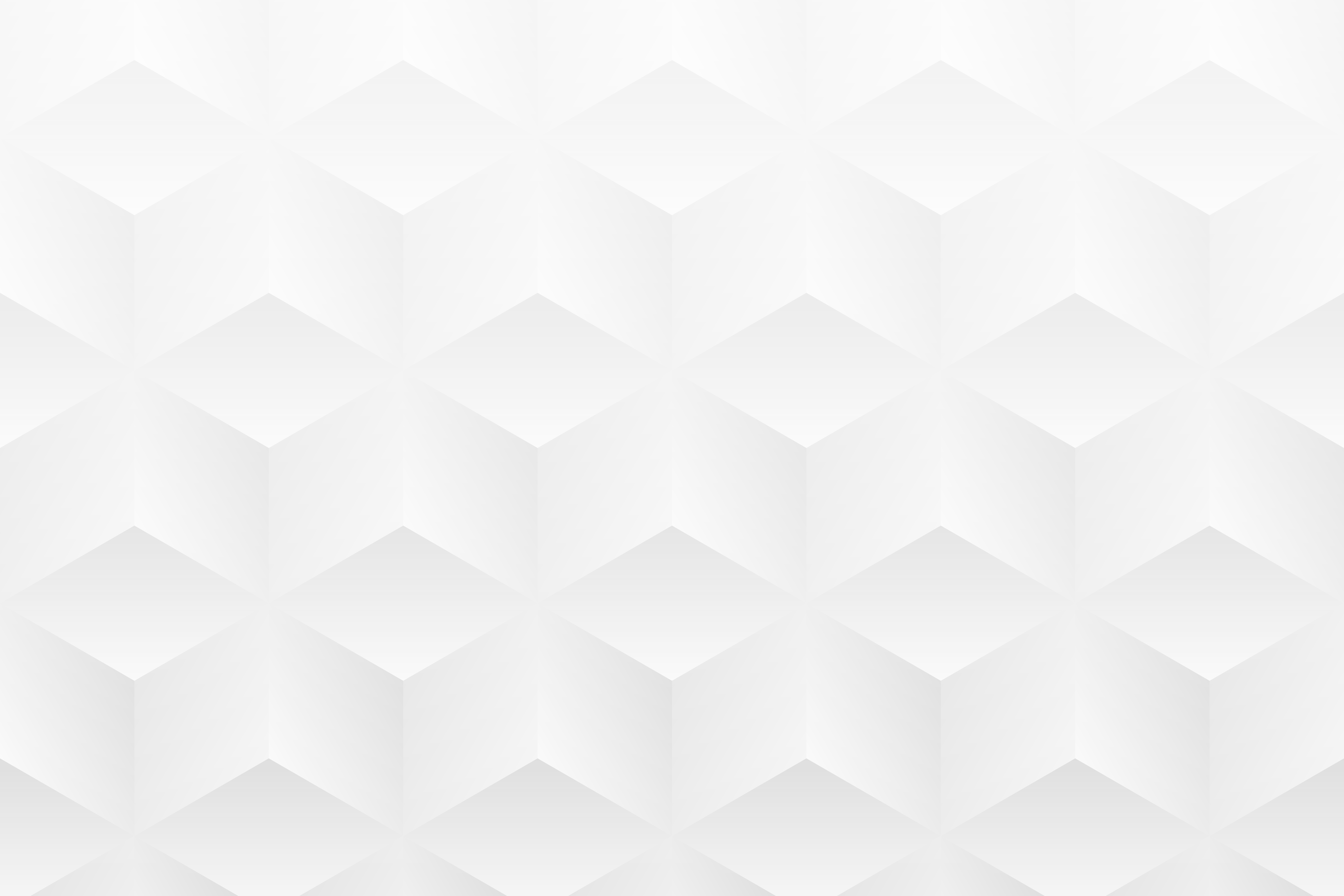 VERGANGENES JAHR im Vergleich zum AKTUELLEN JAHR
Stellen Sie für jedes der Elemente eine kurze Analyse bereit, in der Sie die Daten des vergangenen Jahres den Daten des aktuellen Jahres gegenüberstellen. Erläutern Sie die Bedeutung der eingetretenen Änderungen und was sie über Leistung, Trends oder Verbesserungen aussagen. Vergleichen Sie die jährliche Leistung oder den Fortschritt. Geben Sie relevante Prozentsätze an und erläutern Sie kurz, warum sich die jeweiligen Elemente im Laufe der Jahre verändert haben oder gleich geblieben sind.
VERGANGENES JAHR
AKTUELLES JAHR
25 %
15 %
70 %
85 %
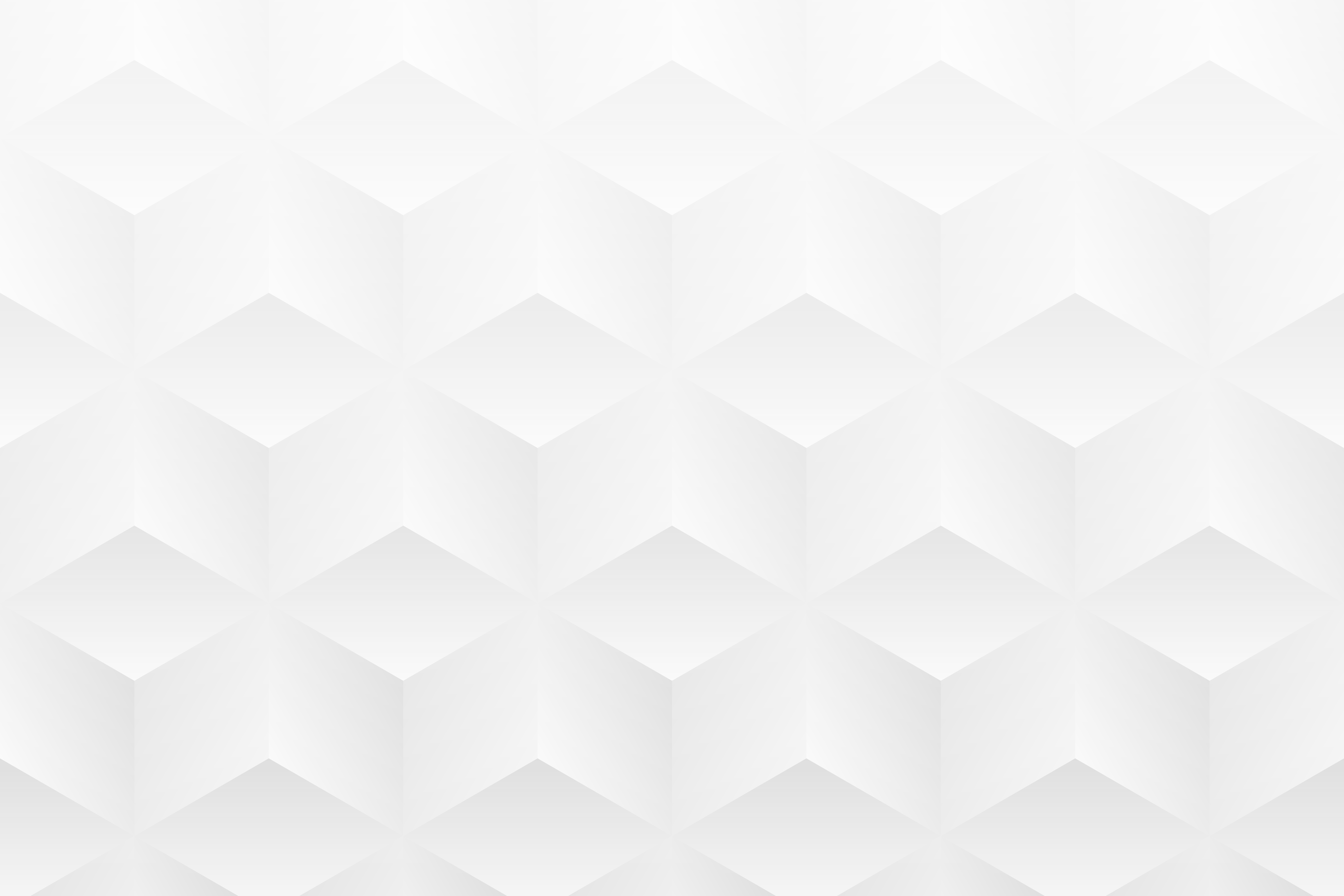 VERTIKALE BALKENDIAGRAMME FÜR DEN JAHRESVERGLEICH
Dieses Balkendiagramm zeigt das Wachstum von Positive Charge in den letzten drei Jahren in den folgenden Schlüsselbereichen: Netzausbau (Anzahl der Ladestationen), Flottengröße und Umsatz. Jeder Balken steht für ein Jahr.
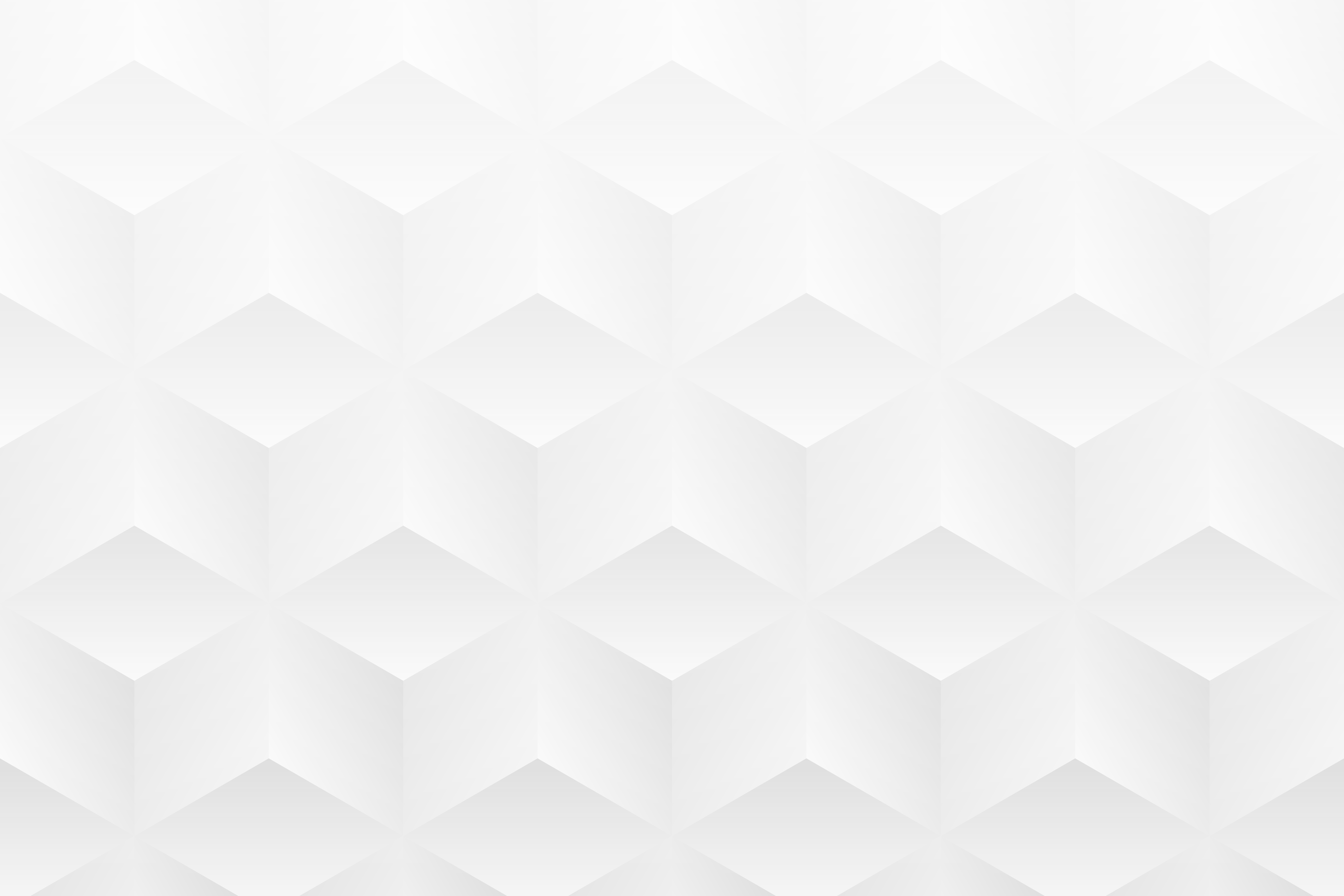 VERGLEICHENDE ANALYSE
ANALYSE: Vergleichen Sie die traditionellen und innovativen Modelle in Bezug auf Effizienz, Wirtschaftlichkeit und Kundenzufriedenheit, um die Wirksamkeit des fortschrittlichen Ansatzes von Positive Charge hervorzuheben.
vs.
OPTION A
OPTION B